Хабаровское УФАС России
Новое в практике Хабаровского УФАС при осуществлении контроля за закупками



И.о. заместителя руководителя Хабаровского УФАС России – начальник отдела контроля закупок
Лариса Валерьевна Самар
Переход ГУПов/МУПов на 44-ФЗ
С 1 января 2017 года все государственные и муниципальные унитарные предприятия, ранее закупавшие товары (работы, услуги) по 223-ФЗ переходят на закупки по 44-ФЗ
Что для этого необходимо
Создать контрактную службу или назначить контрактного управляющего
Разработать и утвердить нормативные документы, необходимые для работы
Пройти перерегистрацию в ЕИС
Подготовить, утвердить, разместить в ЕИС план-график закупок
2
Требование СРО при закупке строительных работ
В случае, если объектом закупки является работы по строительству, реконструкции, капитальному ремонту, оказывающих влияние на безопасность объектов капитального строительства, заказчики устанавливают требование к участникам закупки согласно 
п.1 ч.1 ст. 31 Закона о контрактной системе
При этом, единственно верным требованием в данном случае к потенциальным подрядчикам является – наличие свидетельства СРО на организацию строительства (работ по реконструкции, капитальному ремонту).
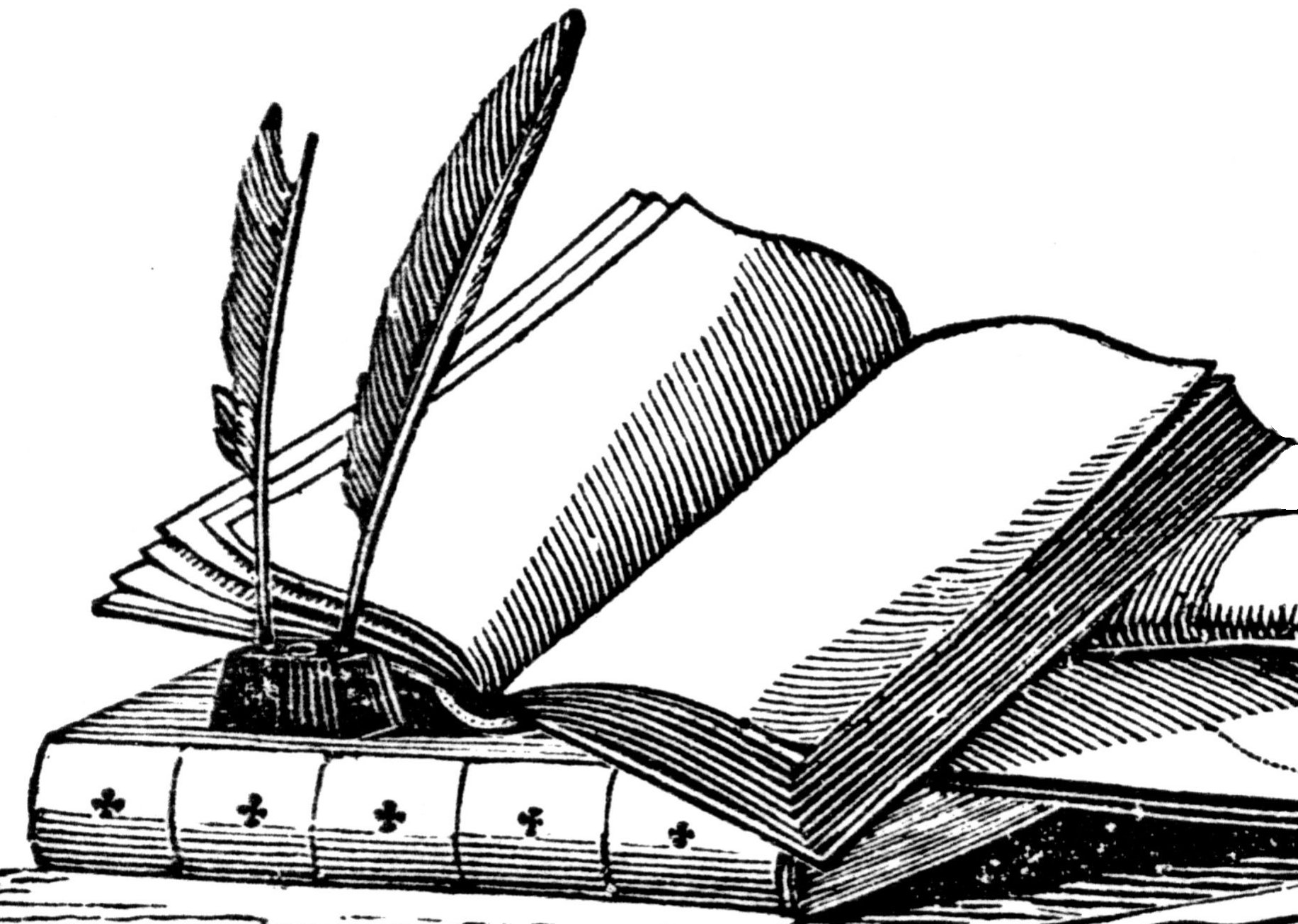 Закупка иностранных медицинских изделий
В Постановление ПРФ от 05.02.2015 № 102 внесены изменения. В перечень иностранных медицинских изделий попали новые товары. Среди них бинты, операционные светильники, паровые стерилизаторы и т.д.
Заказчики, закупающие изделия из перечня, обязаны отклонить все заявки, в которых предлагается поставить иностранный товар из перечня. Исключение – товары из стран ЕАЭС
Изменения вступают в силу 16 декабря 2016 года
4
Порядок ведения реестра контрактов
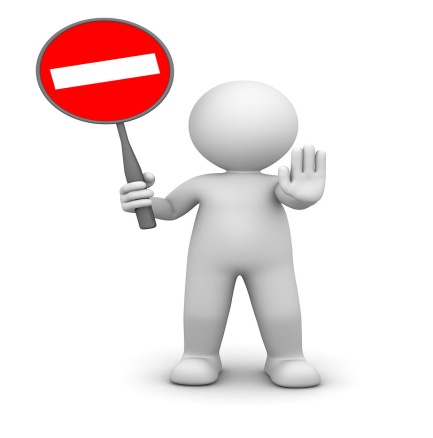 Правительство РФ изменило порядок ведения реестра контрактов, заключенных заказчиками
С 1 января 2017 года в реестр направляются сведения о размере аванса в случае, когда, он предусмотрен контрактом
С 1 февраля 2017 года 2017 года при закупке лекарств заказчики обязаны передавать сведения об их наименовании, номере регистрационного удостоверения, лекарственной форме и иные данные.
С 1 апреля направляется больше сведений о контракте, который содержит гарантийные обязательства.
5
Спасибо за внимание!